http://www.comp.nus.edu.sg/~cs1010/
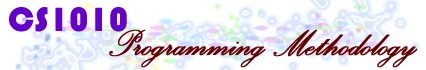 UNIT 11
UNIX I/O Redirection
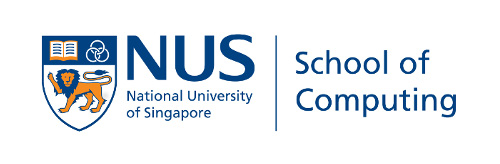 © NUS
UNIX I/O Redirection
Unit11 - 2
Unit 11: UNIX I/O Redirection
Objective:
Learn how to use I/O redirection in UNIX to redirect input from a file and output to a file.
© NUS
UNIX I/O Redirection
Unit11 - 3
Unit 11: UNIX I/O Redirection
Introduction
Input Redirection
Output Redirection
Combining Input and Output Redirection
© NUS
UNIX I/O Redirection
Unit11 - 4
1. Introduction
Recall in Unit #4 Overview of C Programming, it is mentioned that the default standard input stream (stdin) is the keyboard, and the default standard output stream (stdout) is the monitor.
In UNIX, you may run a program that normally reads input data interactively to read the input data from a file instead.
Likewise, you may write the output of a program to a file instead of printing it on the screen.
This is known as input/output redirection.
Note that this is an operating system (UNIX) feature and not a C feature.
© NUS
UNIX I/O Redirection
Unit11 - 5
2. UNIX Input Redirection (1/3)
Some programs read a lot of input data (eg: programs involving arrays), which makes it very inconvenient for users to key in that large amount of data interactively.
Instead, we may store the input data in a file, and let the program read the data from that file.
We may do it in 2 ways:
Read the file using file processing functions (eg: fopen(), fscanf(), fprintf()) – these will be covered next time
Redirect the input from the file instead of from stdin – we will do this for the moment
© NUS
UNIX I/O Redirection
Unit11 - 6
2. UNIX Input Redirection (2/3)
Unit11_Example.c
#include <stdio.h>

int main(void) {
	int num, sum = 0;

	printf("Enter integers, terminate with ctrl-d:\n");
	while (scanf("%d", &num) == 1) {
		sum += num;
	}
	printf("Sum = %d\n", sum);

	return 0;
}
$ a.out
Enter ... ctrl-d:
5
12
-7
0
23
 User enters ctrl-d here
Sum = 33
Running the program interactively:
What does this mean?
© NUS
UNIX I/O Redirection
Unit11 - 7
2. UNIX Input Redirection (3/3)
Using an editor (eg: vim), create a text file to contain the input data. Let’s call the file numbers.
5
12
-7
0
23
File numbers
Use the UNIX input redirection operator < to redirect input from the file numbers
$ a.out < numbers
Enter ... ctrl-d:
Sum = 33
(This is how CodeCrunch runs your program. It redirects input from some file to feed your program.)
© NUS
UNIX I/O Redirection
Unit11 - 8
3. UNIX Output Redirection (1/2)
Instead of printing your output to the default stdout (monitor), you may redirect the output to a file as well.
Use the UNIX output redirection operator >.
$ a.out > outfile
5
12
-7
0
23
 User enters ctrl-d here
© NUS
UNIX I/O Redirection
Unit11 - 9
3. UNIX Output Redirection (2/2)
The file outfile is created which captures all outputs of the program.
$ cat outfile
Enter integers, terminate with ctrl-d: 
Sum = 33
Output redirection > fails if the specified output file already exists
If you want to append the output of a program to an existing file, you may use >>
© NUS
UNIX I/O Redirection
Unit11 - 10
4. Combining Input and Output Redirection
You may combine both input and output redirection
$ a.out < numbers > outfile
Save output to the file “outfile”
Read input from the file “numbers”
Tip for lab exercises:
Using input redirection, you can download the given input files on the CS1010 website and run your program on these files.
Using output redirection, you may now generate your own output file and compare it with the expected output file provided on the CS1010 website.
Use the UNIX diff command to compare two files. Example:
	diff file1 file2
If the two files compared are identical, no output will be generated by the diff command.
© NUS
UNIX I/O Redirection
Unit11 - 11
Summary
In this unit, you have learned about
Using UNIX input redirection < to redirect input from a file to a program
Using UNIX output redirection > to redirect output of a program to a file
© NUS
UNIX I/O Redirection
Unit11 - 12
End of File